Very Preterm Births
 in Metropolitan France and French west indies (FWI) :
 Role of psychosocial factors and socioeconomic vulnerability
TITRE
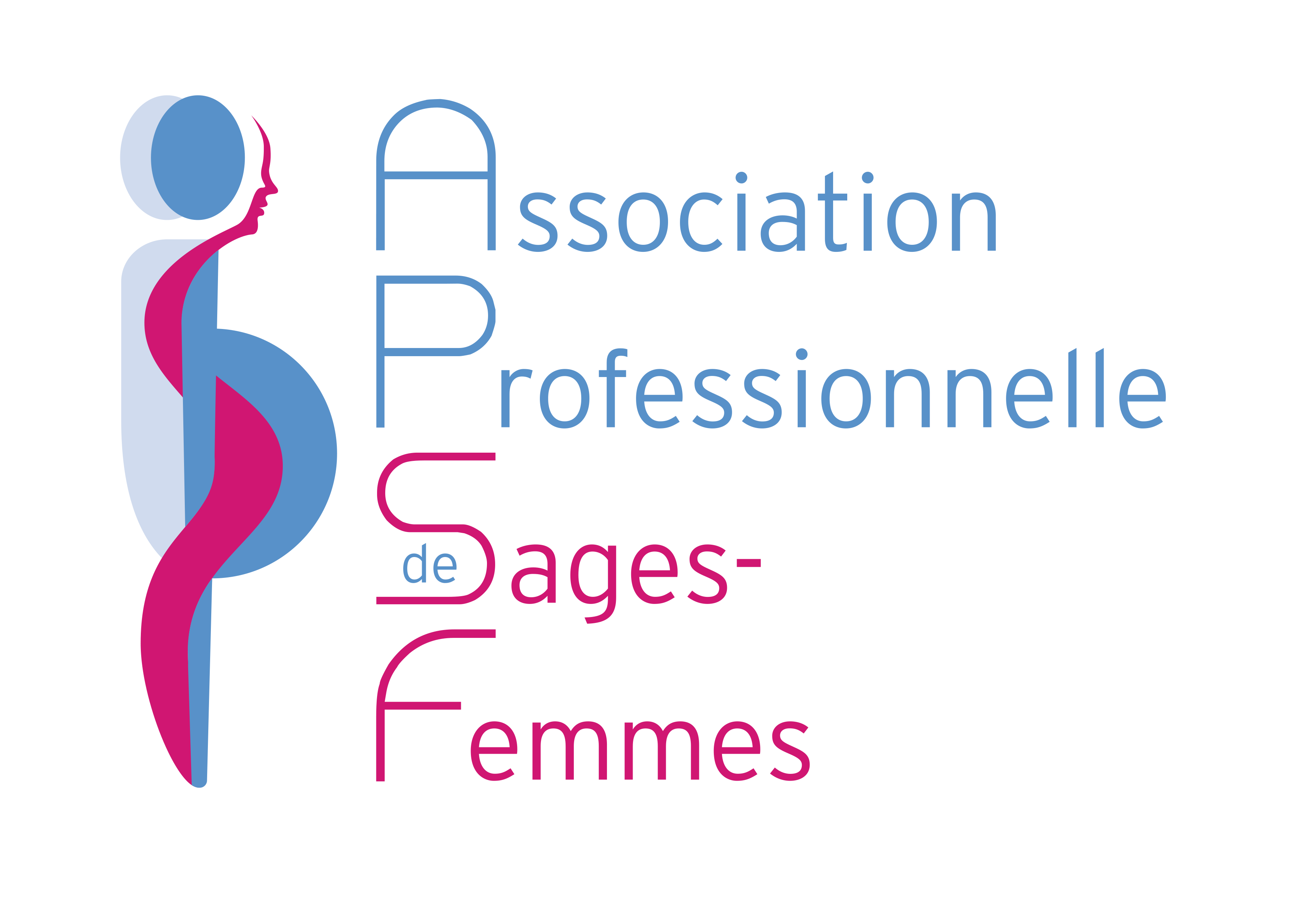 AUTEUR(S)
AFFILIATIONS DES AUTEURS
Contexte




Objectif  : 





Méthodes :
Résultat 1  - Visuel ou graphique
Discussion
Tsous  itre
AAAA
 BBBB
CCCC
Analyse 1
Sous titre
AAAA
 BBBB
CCCC
Sous titre
Analyse 2
CONCLUSION
CONCLUSION
aaaaaa
bbbb
 cccc
dddddd
EEEEEE
REFERENCES
AAAAA
BBBBBB
CCCCCC
DDDDDD
….......
Perspectives
Poster à transmettre sous ce format POWEPOINT, aux dimensions 28.5 de largeur sur 51 cm de hauteur, en mode portrait
Le poster sera anonymisé par le CERC avant envoi vers les membres du jury